Medication Overuse Headache
Stephen D. Silberstein, MD, FACP
Director, Jefferson Headache Center
Professor of Neurology
Thomas Jefferson University Hospital
Philadelphia, PA
Resource Information
About This Resource
These slides are one component of a continuing education program available online at MedEd On The Go titled Chronic Migraine Prevention: Novel Treatment Strategies

Program Learning Objectives:
Inform clinicians on the overuse of OTC and other prescription medication by their patients experiencing migraines
Provide clinicians with up-to-date, evidence-based guidelines on the use of current prophylactic therapies used to manage chronic migraines
Improve clinician's ability to differentiate between the new and emerging preventative, chronic migraine therapies 

MedEd On The Go®
www.mededonthego.com
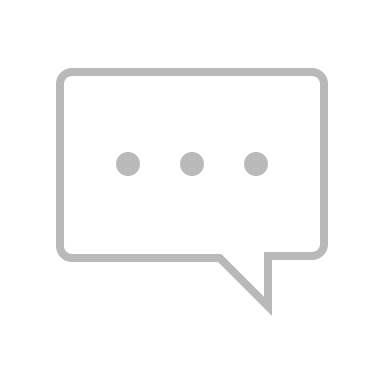 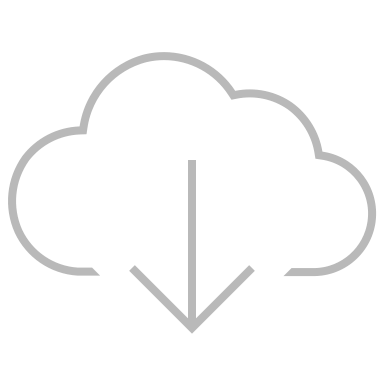 This content or portions thereof may not be published, posted online or used in presentations without permission.
This content can be saved for personal use (non-commercial use only) with credit given to the resource authors.
To contact us regarding inaccuracies, omissions or permissions please email us at support@MedEdOTG.com
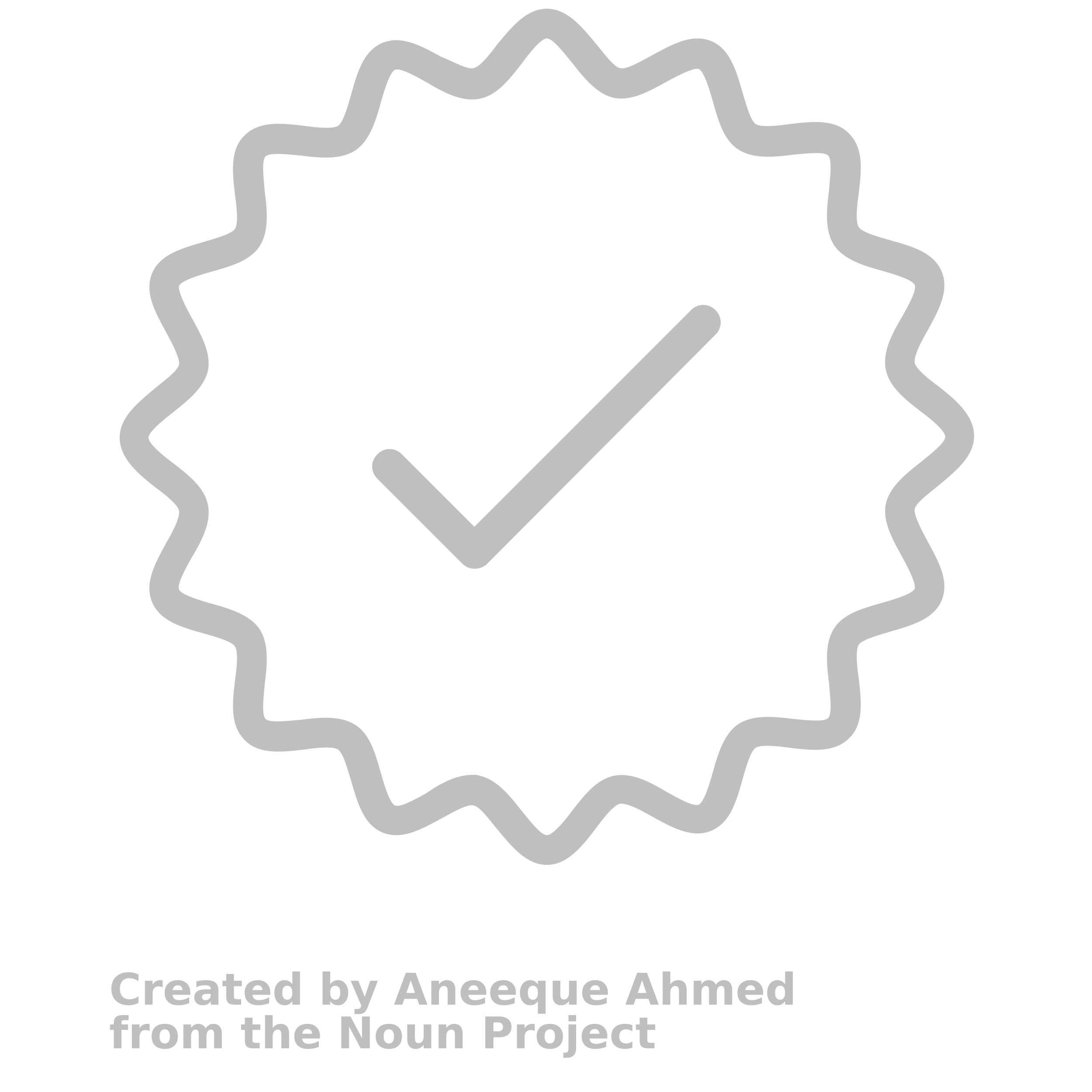 Disclaimer
The views and opinions expressed in this educational activity are those of the faculty and do not necessarily represent the views of Total CME, LLC, the CME providers, or the companies providing educational grants. This presentation is not intended to define an exclusive course of patient management; the participant should use their clinical judgment, knowledge, experience, and diagnostic skills in applying or adopting for professional use any of the information provided herein. Any procedures, medications, or other courses of diagnosis or treatment discussed or suggested in this activity should not be used by clinicians without evaluation of their patient's conditions and possible contraindications or dangers in use, review of any applicable manufacturer’s product information, and comparison with recommendations of other authorities. Links to other sites may be provided as additional sources of information.
Medication Overuse
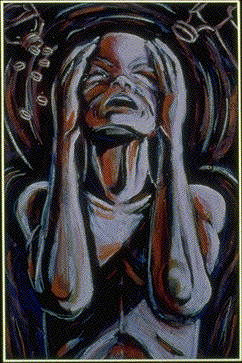 Not Addiction
Motivated by desire to relieve pain and to function
Suffering patients will deviate from drug limits to find relief

Important Differential 
Frequency of use versus quantity of use
Medication Overuse (MO)
Overuse >3 months of ≥1 drug taken for acute headache RX
Risk factor for ↑ headache frequency 
MO not the same as Medication Overuse Headache (MOH) 
MOH: ‘Headache patients with MO, who develop new type or worsening of pre-existing headache occurring ≥ 15 days per month
MO, medication overuse; MOH, medication overuse headache; Rx, prescription.
ICHD-3 MO Classification
Ergot, triptan, opioid, or butalbital analgesics
Taken on a regular basis > 10 days/month
Other analgesics
Non-opioid analgesics  15 days/month
Total exposure
All acute drugs  15 days/month

Triptans more likely to increase migraine frequency
Not Gepants
ICHD-3, International Classification of Headache Disorders.
7
Monthly headache days
10-14
0-4
5-9
Opioid and Barbiturates Associated With Migraine Progression to Chronic Daily Headache (CDH)
Opioids
Barbiturates
0.40
0.40
0.35
0.35
0.30
0.30
0.25
0.25
0.20
Probability of Progression to CDH
0.20
Probability of Progression to CDH
0.15
0.15
0.10
0.10
0.05
0.05
0.00
0.00
0
2
4
6
10
12
14
8
0
2
4
6
8
10
12
14
Monthly Opiate Use (days)
Monthly Barbiturate Use (days)
CHD, chronic daily headache.

Bigal ME, et al. Headache. 2008;48:1157-68.
8
Monthly headache days
10-14
0-4
5-9
Triptan/NSAID Not Associated With CDH in Patients With <10 Headache Days/Month
Triptans
NSAIDs
0.40
0.40
0.35
0.35
0.30
0.30
0.25
0.25
0.20
Probability of Progression to CDH
0.20
Probability of Progression to CDH
0.15
0.15
0.10
0.10
0.05
0.05
0.00
0.00
0
2
4
6
10
12
14
8
0
4
6
8
10
12
14
2
Monthly triptan use (days)
Monthly NSAID use (days)
NSAID, nonsteroidal anti-inflammatory drug.

Bigal ME, et al. Headache. 2008;48:1157-68.
Medication Overuse Very Common
Pandemic
1%1
European headache centers
5% to 10% of patients2
4.3% of 3000 consecutive patients3
US specialty headache clinics 
60% to 80% of CDH patients4,5
In US population
30% to 80% of chronic migraine patients6
CDH 7 times more likely to develop with MO than without7
1. Diener HC, et al. Lancet Neurol. 2004;3(8):475-83; Granella F, et al. Cephalagia. 1987;7(1):15-9; 3. Micieli G, et al. In Drug-Induced Headache (Diener HC, Wilkinson M, eds.). 1988: 20-8; 4. Mathew NT, et al. Headache. 1982;22(2):66-8; 5. Mathew NT, et al. Headache. 1987; 27(2):102-6; 6.Bigal ME, et al. Cephalagia. 2004;24(6):483-90; 7. Lake AE 3rd. Headache. 2006;46(Suppl 3):S88-97.
MOH: Remember
Preventive Rx without withdrawal may be effective
Full benefit of preventive drug takes 6 months 
Combination preventive Rx may be necessary
CM and MOH are relapsing-remitting disorders 
Long-term prevention often necessary
Relapse does not always mean tachyphylaxis
Set realistic expectations regarding outcomes
Mild daily headache with fewer exacerbations
Headache free
Some patients are medically intractable and do not improve
CM, chronic migraine.
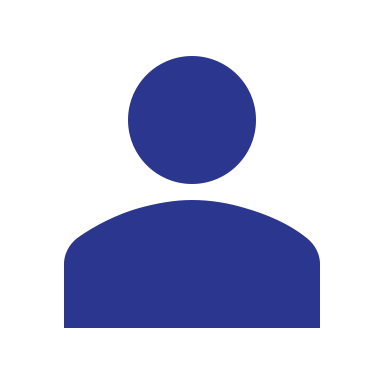 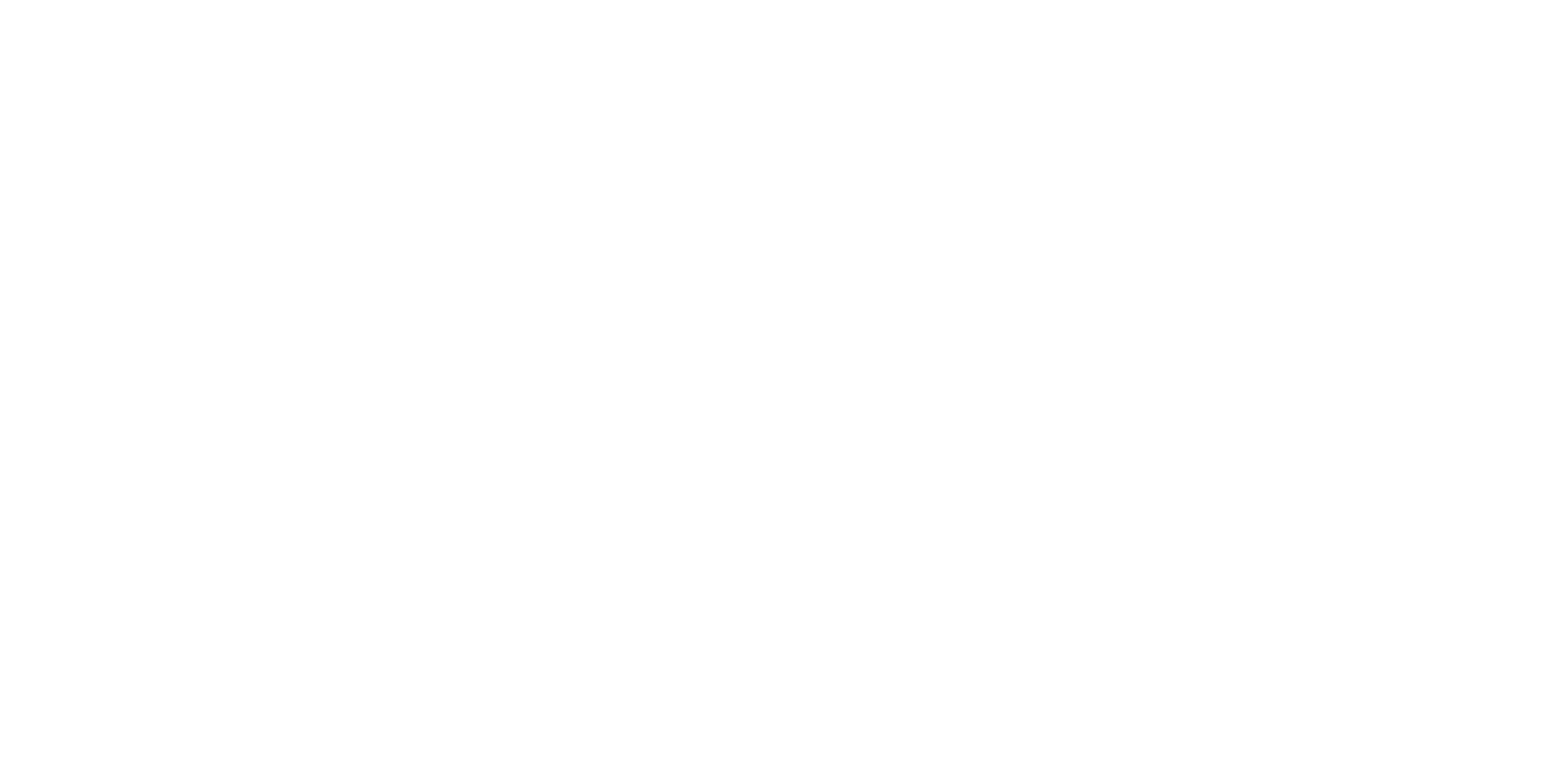 Looking for more resources on this topic?
CME/CE in minutes
Congress highlights
Late-breaking data
Quizzes
Webinars
In-person events
Slides & resources
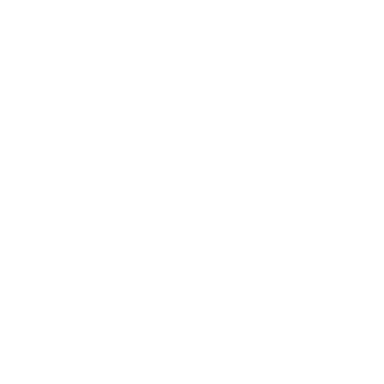 www.MedEdOTG.com